ЛЕТОПИСЬ В КАМНЕ
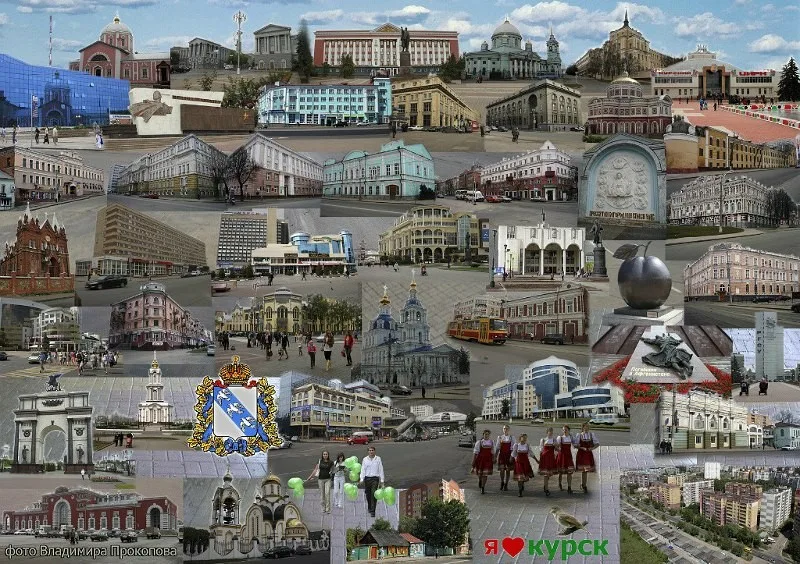 КУРСКИЕ    НОВОСТРОЙКИ
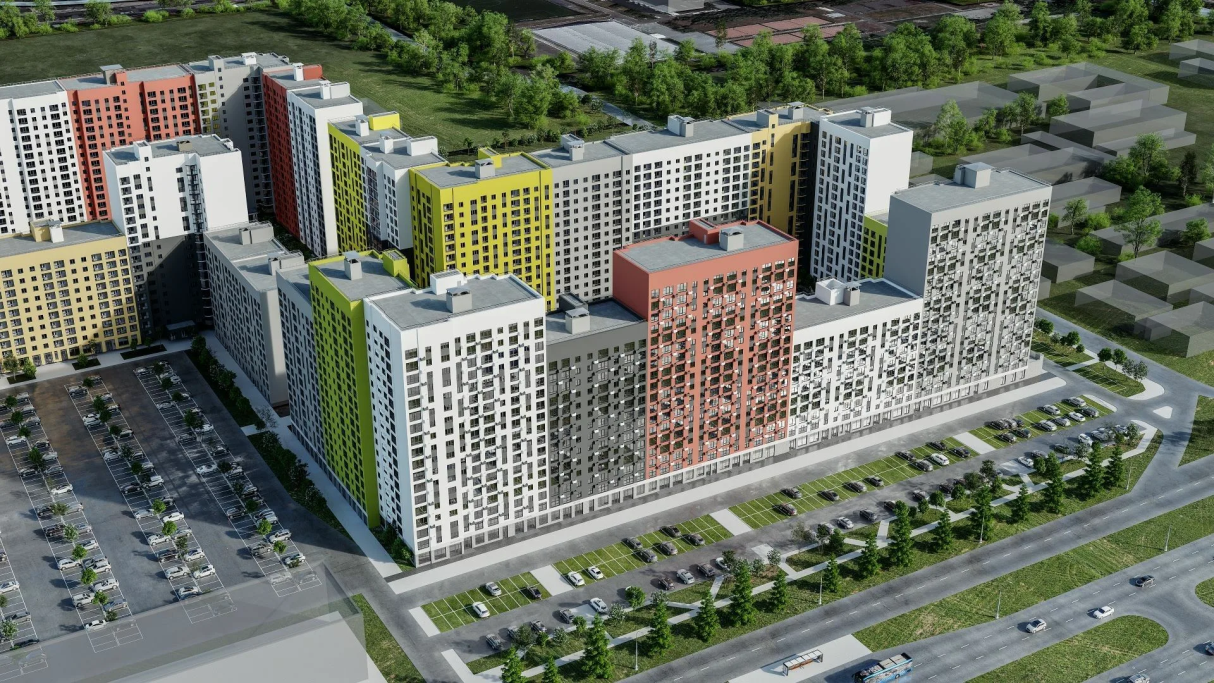 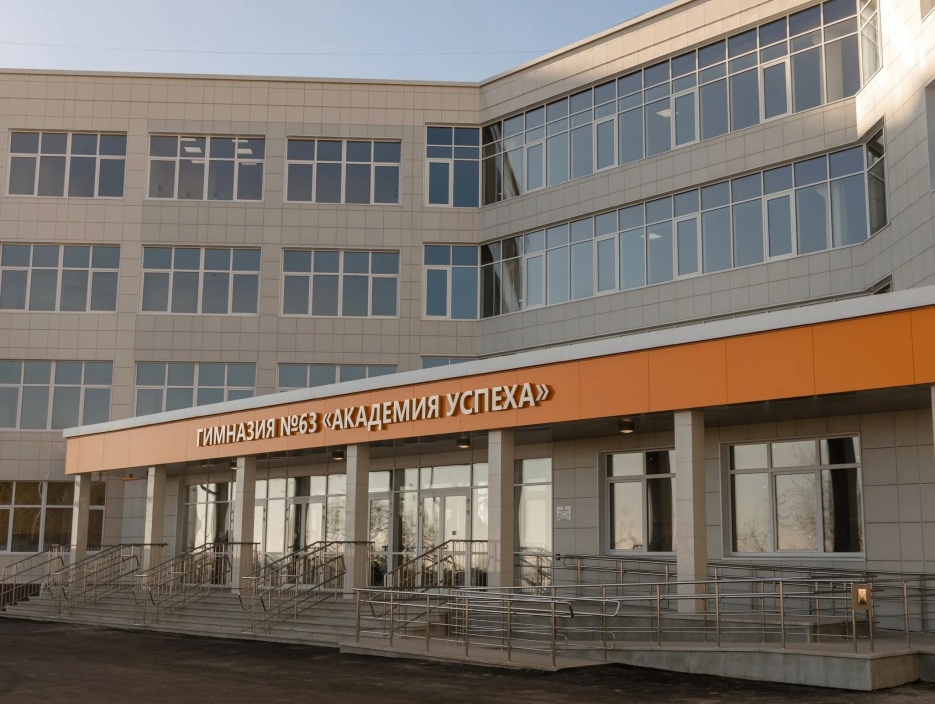 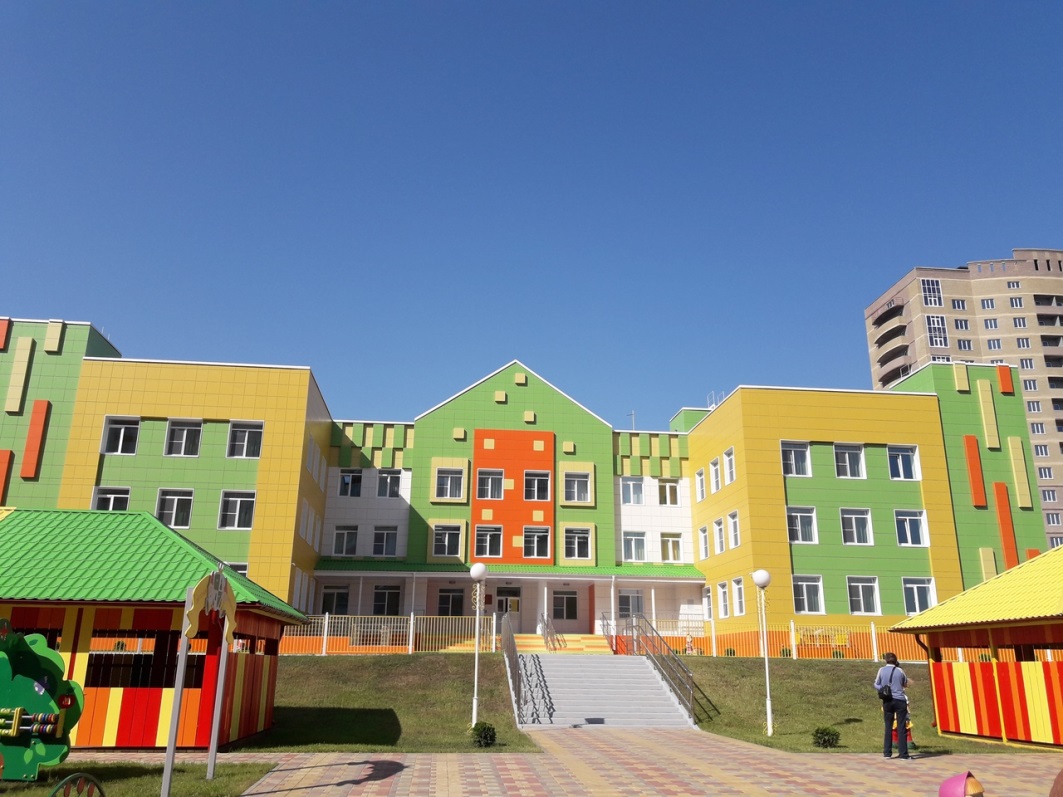 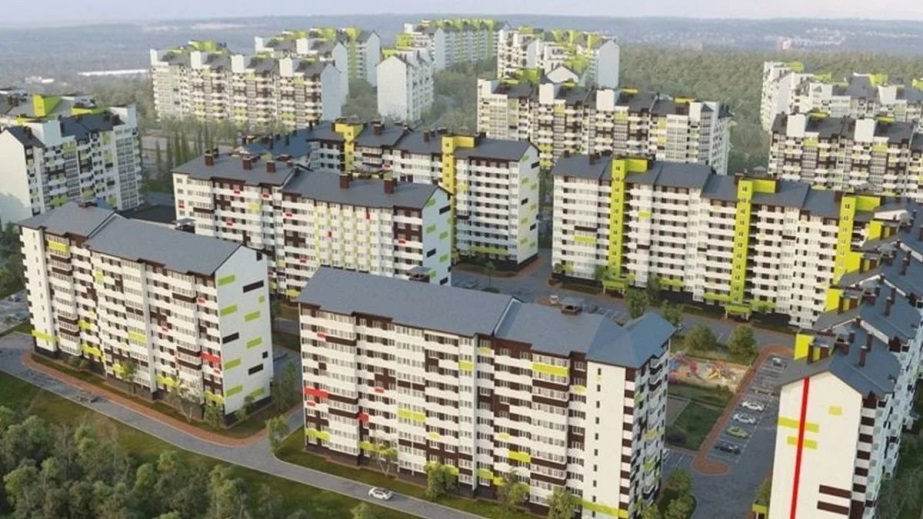 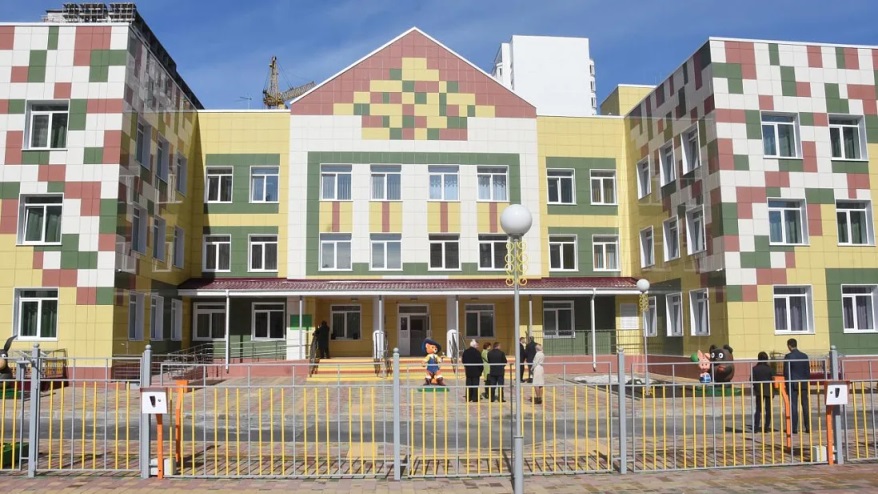 АРХИТЕКТОР -
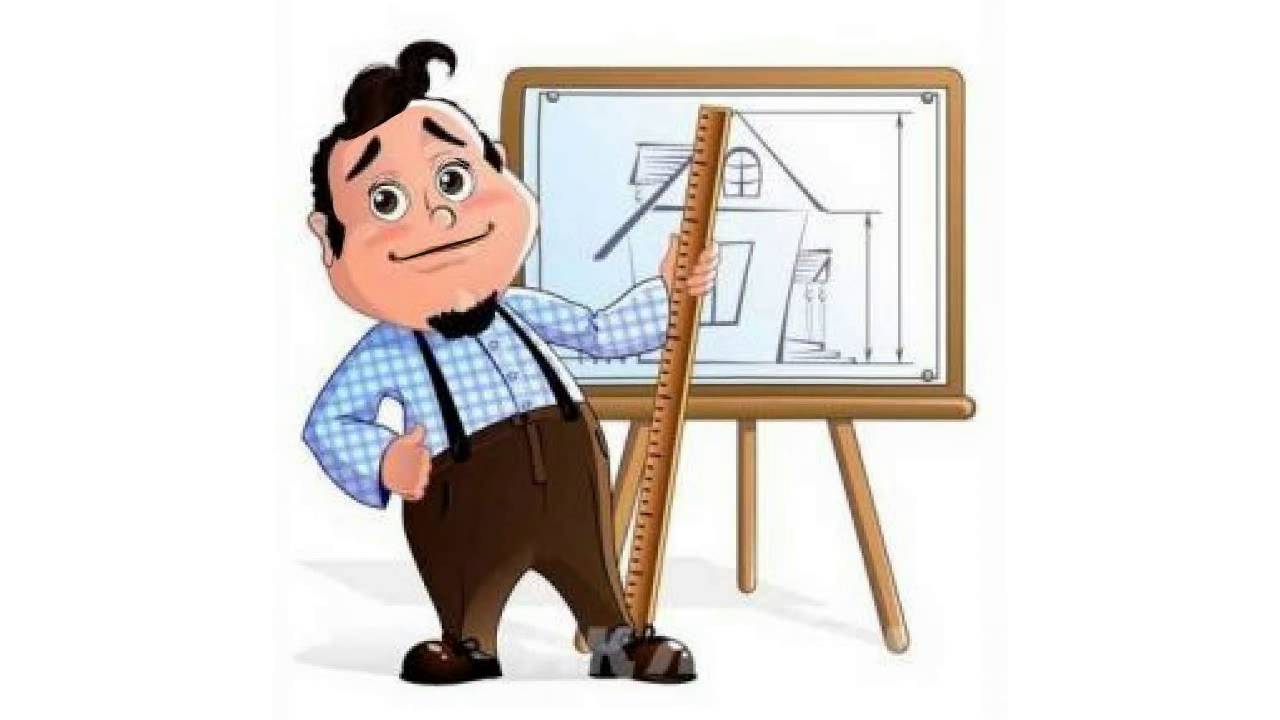 С ДРЕВНЕГРЕЧЕСКОГО ЯЗЫКА ПЕРЕВОДИТСЯ КАК ГЛАВНЫЙ СТРОИТЕЛЬ.
Архитектор должен уметь красиво рисовать и чертить
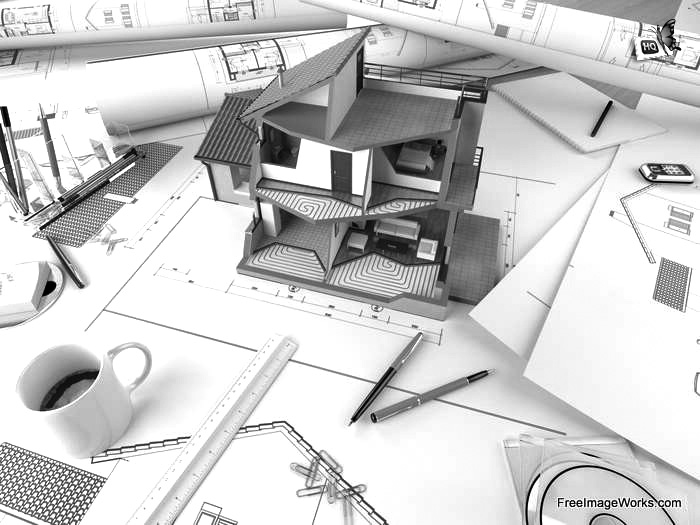 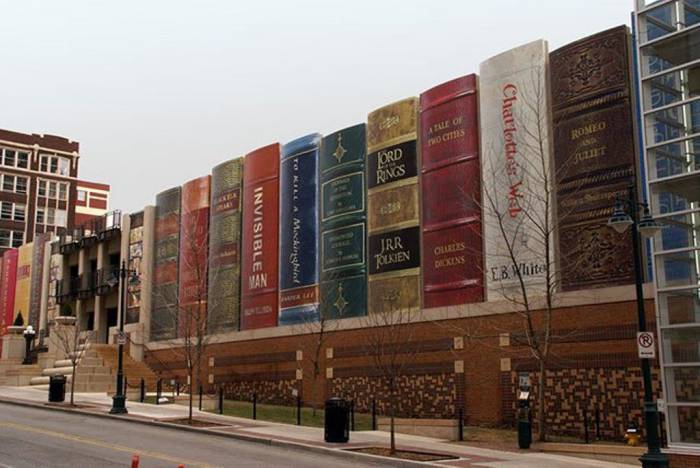 Архитекторы – творческие люди, они придумывают такие здания, которых еще не было.
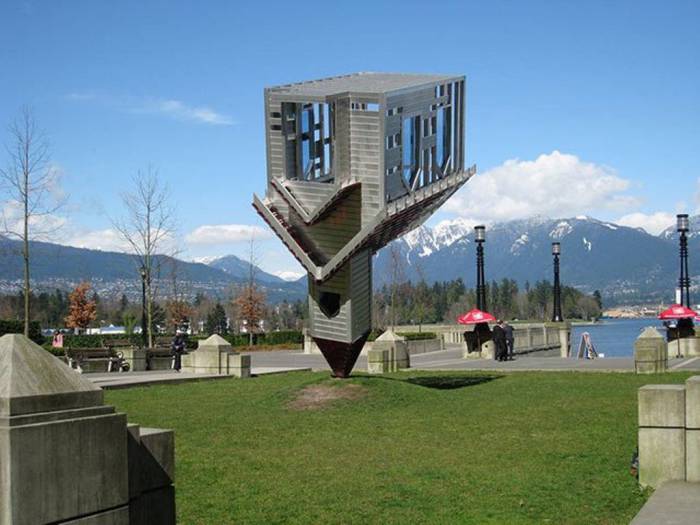 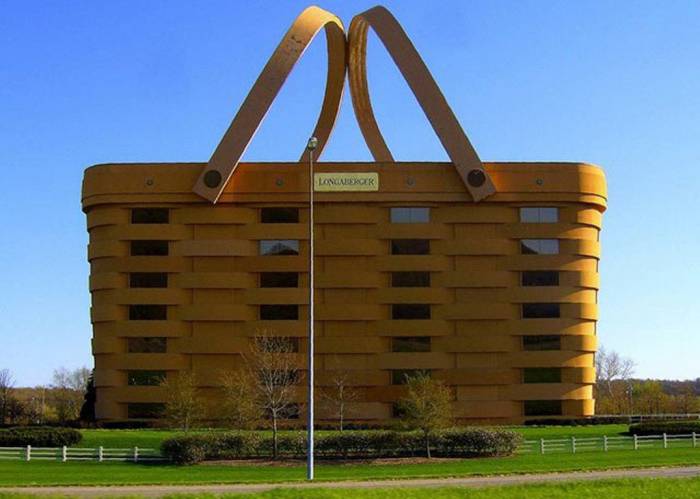 ЗНАМЕНИТЫЕ ЗЕМЛЯКИ-АРХИТЕКТОРЫ
Алексей Григорьевич Шуклин
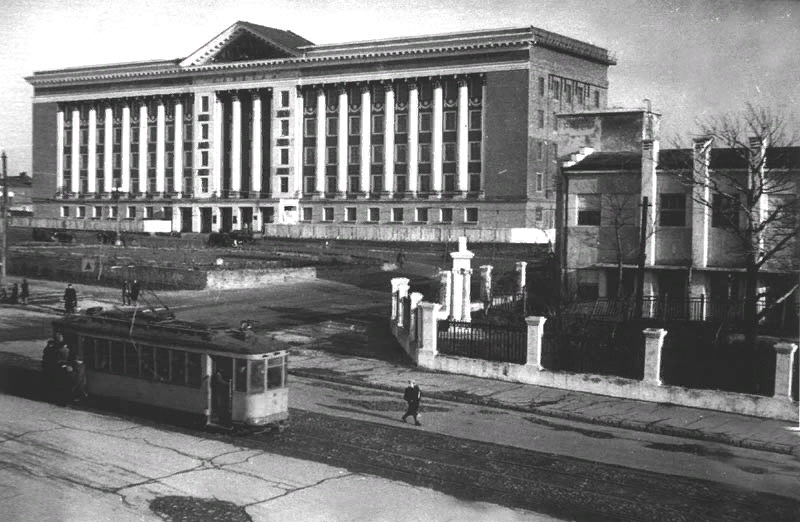 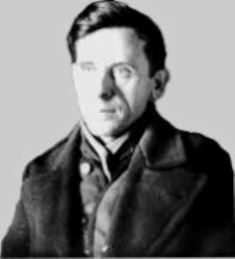 Евгений Григорьевич Розанов
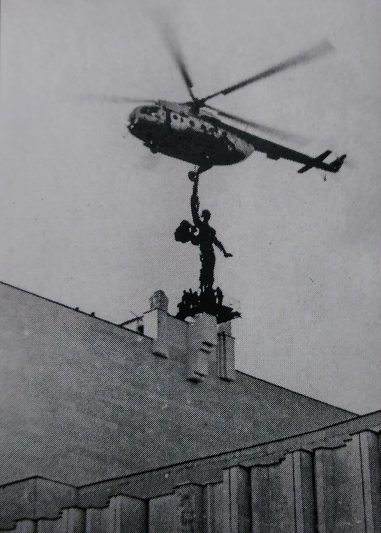 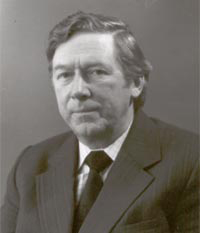 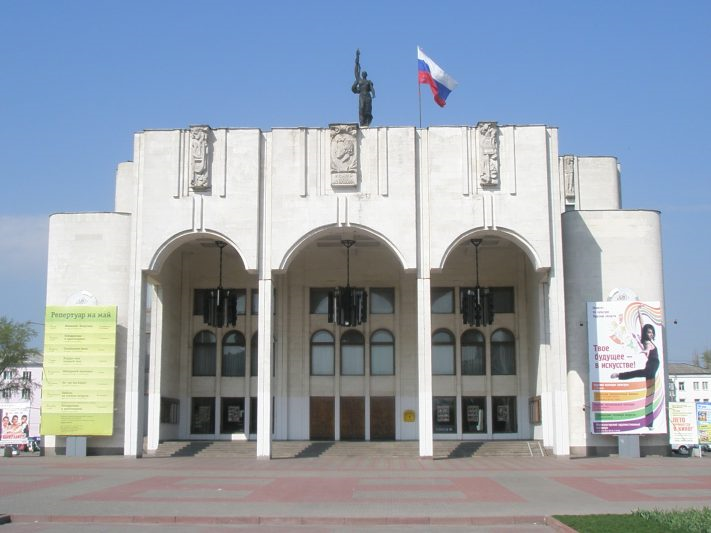 Игорь Георгиевич Явейн
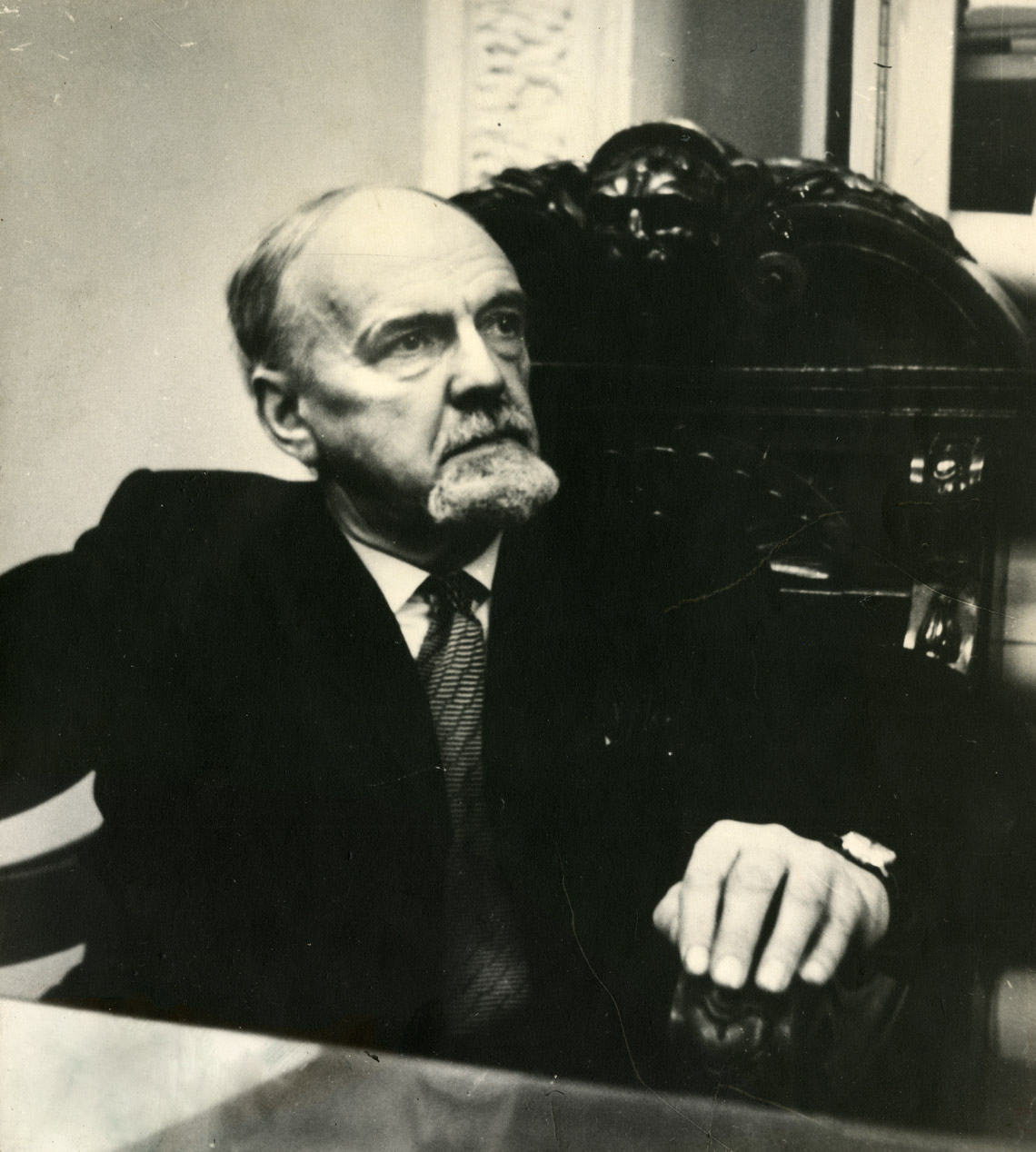 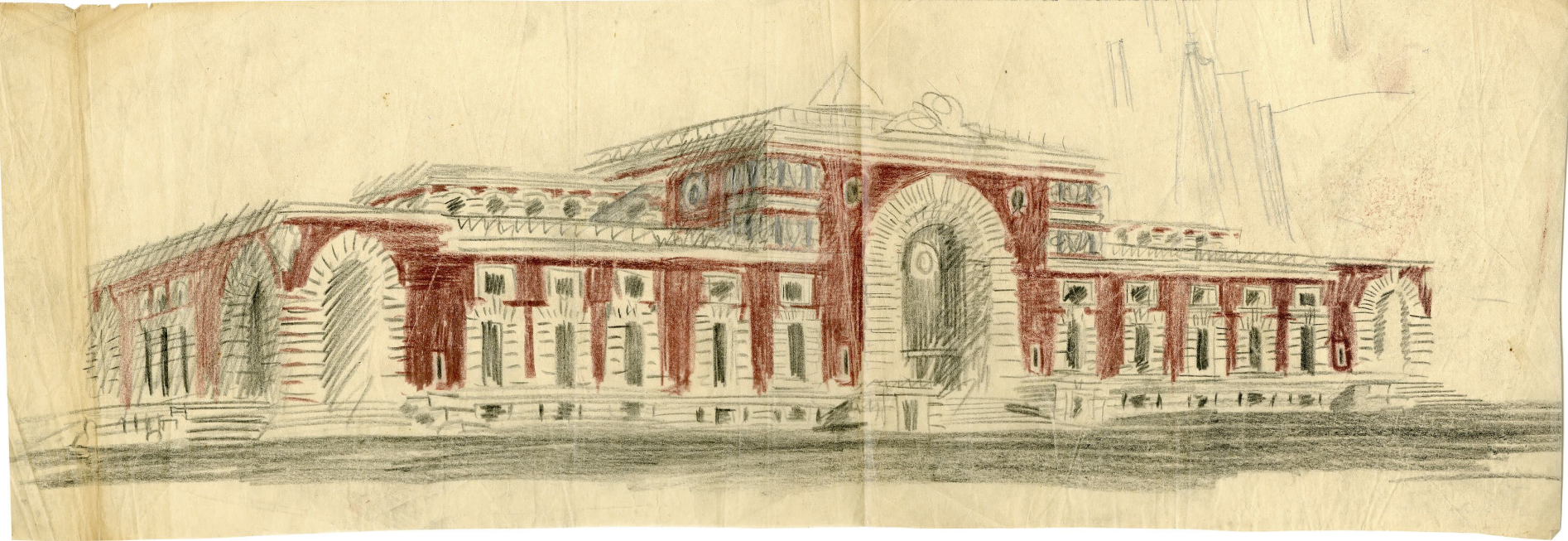 Проект. 1945–1947 годы. Фасад со стороны города Перспектива. Эскиз. Бумага, карандаш, цветной карандаш
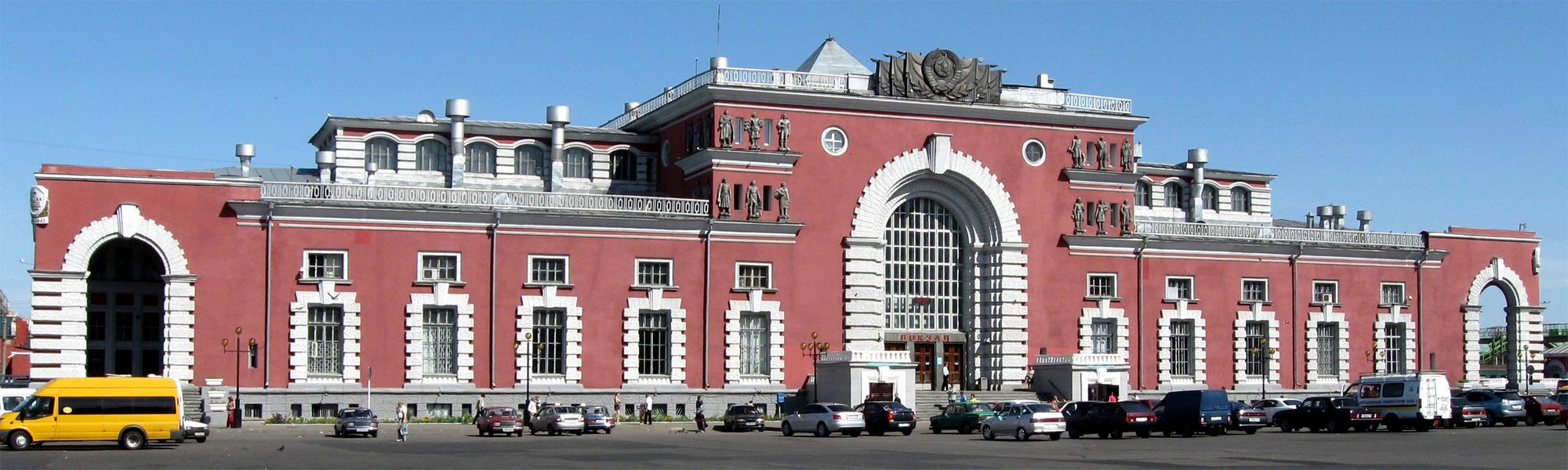 Железнодорожный вокзал в г. Курске
Марк Львович Теплицкий
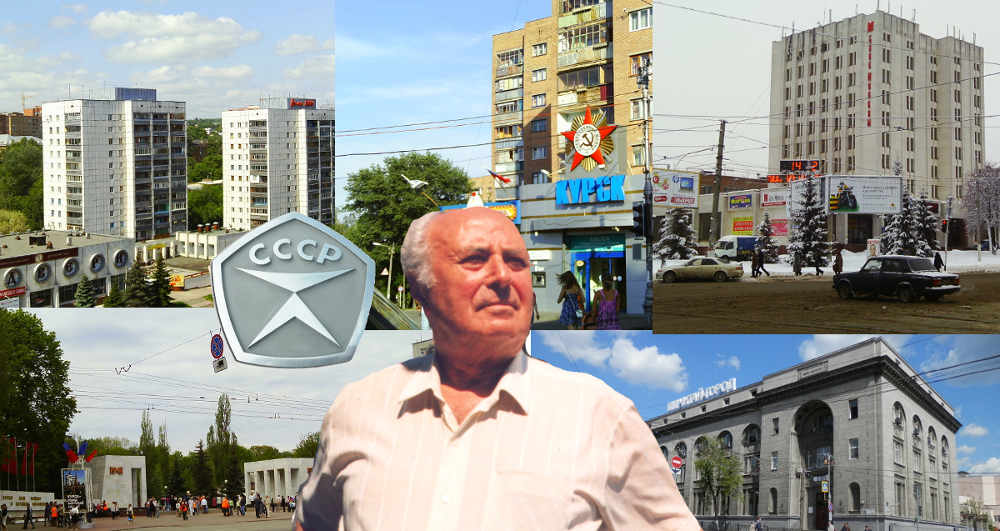 Коллаж Николая Руцкого. Использованы авторские фотографии архитектурных творений Марка Теплицкого.